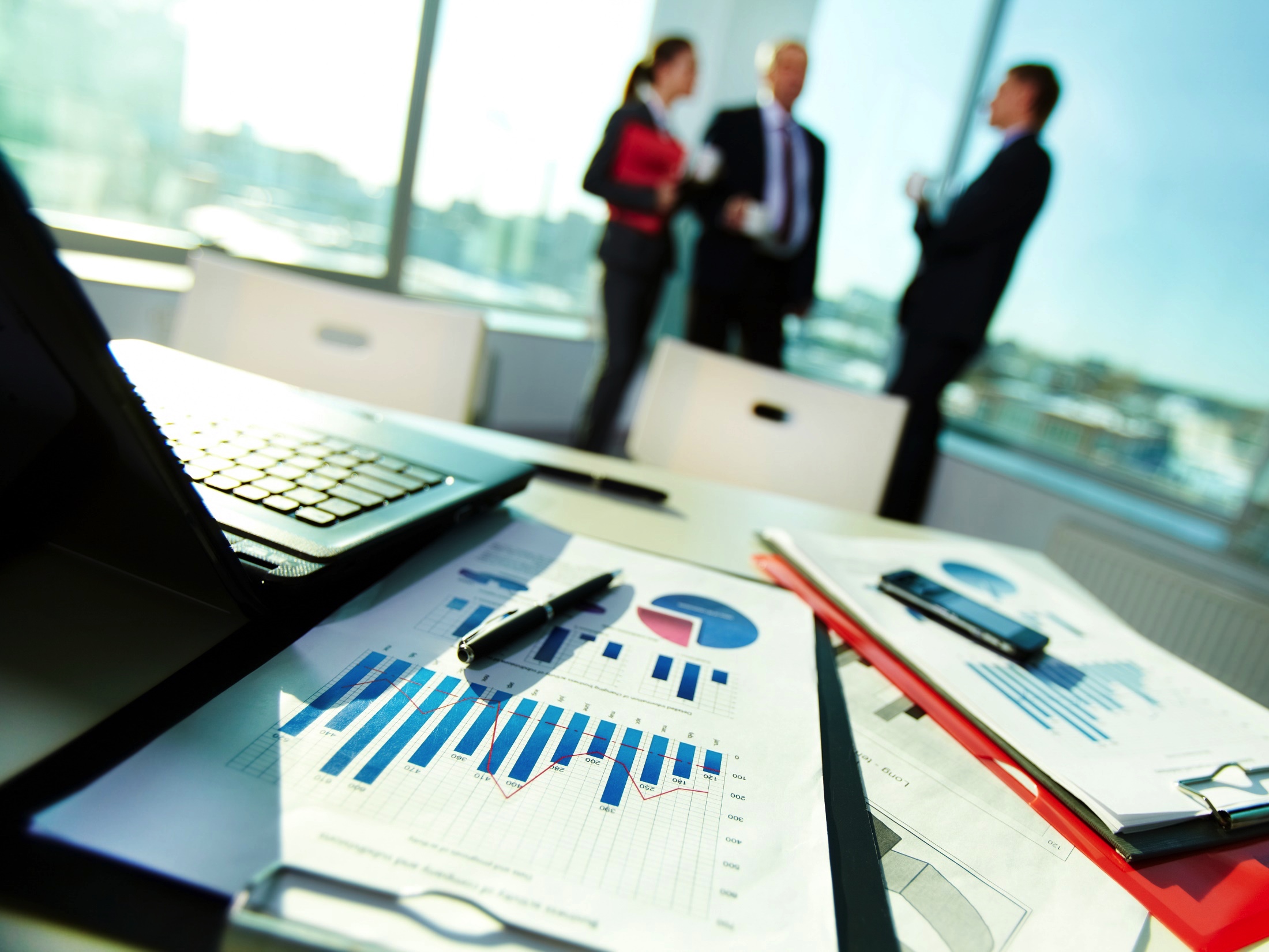 Legge di Bilancio 2019 e Decreto Fiscale collegato
Dott. Ernesto Gatto
Art. 1 Dl. 119/2018
I provvedimenti per la pace fiscale
Possono essere definiti
I PVC consegnati entro il 24/10/2018 per i quali alla stessa data non è stato ancora notificato il relativo avviso di accertamento
La definizione avverrà tramite invio di apposita dichiarazione integrativa entro il 31/05/2019 con esclusione di sanzioni e interessi
Il pagamento dovrà avvenire entro il 31/05/2019 in unica soluzione ovvero in un massimo di 20 rate trimestrali
Art. 1 Dl. 119/2018
I provvedimenti per la pace fiscale
Definizione agevolata PVC
Per gli anni oggetto di definizione, i termini di decadenza
 per la notifica degli avvisi di accertamento sono prorogati di due anni
Il PVC dovrà essere definito integralmente ma anche in relazione a singole annualità (quindi per tutti i rilievi della singola annualità)
Costituisce causa ostativa alla definizione la notifica ante 24/10/2018 di avviso di accertamento, atto di recupero o invito al contraddittorio
Art. 1 Dl. 119/2018
I provvedimenti per la pace fiscale
Definizione agevolata PVC
La definizione sarà invece consentita anche in presenza di avviso di accertamento notificato dopo il 24/10 ed oggetto di istanza di accertamento con adesione a condizione che tali procedimenti non si siano nel frattempo conclusi
La presentazione da parte del contribuente di istanza di accertamento con adesione ovvero di memorie non preclude la definizione del PVC
Per il versamento con Mod. F24 delle somme dovute non sarà consentito l’utilizzo di crediti in compensazione
Art. 1 Dl. 119/2018
I provvedimenti per la pace fiscale
Dichiarazione integrativa e ravvedimento operoso
Il contribuente potrebbe comunque presentare dichiarazione integrativa recependo soltanto i rilievi che condivide con l’Ufficio
Ciò avverrebbe al di fuori della norma agevolativa e richiederebbe il versamento di imposte, sanzioni ridotte a 1/5 del minimo e interessi
In tal caso il contribuente potrebbe scegliere i rilievi da regolarizzare ed intraprendere il contenzioso per quelli non condivisi
Altri benefici sarebbero la possibilità di utilizzare le perdite pregresse, nonché quello di poter utilizzare eventuali crediti in compensazione
I provvedimenti per la pace fiscale
Art. 2 Dl. 119/2018
Possono essere definiti
Gli avvisi di accertamento, rettifica e liquidazione notificati entro il 24/10/2018 con esclusione delle sanzioni e degli interessi
La definizione si intenderà perfezionata con il pagamento delle somme dovute entro il termine per proporre il ricorso
Le somme dovute (le sole maggiori imposte) dovranno essere pagate in unica soluzione o in un massimo di 20 rate trimestrali
Ad oggi sono ancora definibili soltanto gli avvisi di accertamento per i quali è stata presentata, entro il 24/10/2018, istanza di accertamento con adesione con proroga di 90 giorni dei termini per ricorrere
Art. 3 Dl. 119/2018
I provvedimenti per la pace fiscale
Possono essere definiti
I ruoli esattoriali affidati all’Esattoria tra il 2000 e il 2017 mediante il pagamento delle sole imposte escludendo le sanzioni e gli interessi
La dichiarazione di rottamazione dovrà essere inviata all’Esattoria entro il 30/04/2019 e il pagamento dovrà avvenire entro il 31/07/2019
Il contribuente potrà scegliere di pagare ratealmente in un massimo di 18 rate entro la fine dei mesi di luglio, novembre, febbraio e maggio, sarà tollerato un ritardo massimo di 5 giorni nei versamenti delle rate
Non sussistono preclusioni all’accesso al beneficio nei confronti di chi ha prodotto istanza per le due precedenti edizioni della rottamazione ma non ha onorato i relativi versamenti dovuti
Art. 3 Dl. 119/2018
I provvedimenti per la pace fiscale
Rottamazione ter
La presentazione dell’istanza sospende le rate in scadenza dal giorno successivo e blocca l’avvio dell’eventuale attività esecutiva di competenza dell’Agenzia della riscossione
Le istanze per il saldo e stralcio prodotte da persone fisiche che non verranno ritenute meritevoli di accoglimento saranno automaticamente considerate valide per la rottamazione ter con diluizione in 17 rate
In assenza di esplicita scelta del contribuente per la modalità di versamento, l’importo dovuto verrà distribuito in 18 rate
I contribuenti che non hanno completato i versamenti della rottamazione-bis sono ammessi alla rottamazione-ter con la penalizzazione che il loro piano di rateazione si fermerà a 10 rate
Art. 3 Dl. 119/2018
I provvedimenti per la pace fiscale
Rottamazione ter
Eventuali rateizzazioni esattoriali in corso al momento della presentazione dell’istanza cesseranno e non potranno essere riaperte in caso di mancato completamento dei versamenti da rottamazione ter
Non sono rottamabili i carichi direttamente riscossi dai Comuni o dai soggetti privati da loro incaricati
Risultano particolarmente convenienti le rottamazioni dei carichi di sole sanzioni che vengono sostanzialmente azzerati
Art. 3 Dl. 119/2018
I provvedimenti per la pace fiscale
Rottamazione ter
E’ consentito revocare la domanda, correggerla o integrarla sino al termine ultimo del 30 aprile 2019
Non è consentito il pagamento a 1/2 Mod. F24 con utilizzo in compensazione dei crediti, mentre possono essere conteggiati a deconto i crediti certificati verso la PA
La rottamazione si perfeziona con l’integrale pagamento delle somme dovute, in caso di mancato perfezionamento vengono ripristinate sanzioni ed interessi e sarà inibita qualunque richiesta di rateizzazione
Art. 3 Dl. 119/2018
I provvedimenti per la pace fiscale
Rottamazione ter
Le procedure esecutive in corso
Nelle more della presentazione dell’istanza di rottamazione le operazioni di recupero del credito da parte dell’esattoria proseguono
Presentata l’istanza non possono essere iscritti nuovi fermi amministrativi né ipoteche e non possono essere avviate nuove procedure esecutive
I fermi e le ipoteche già iscritti permangono sino al perfezionamento della procedura, mentre al pagamento della 1^ rata i fermi vengono sospesi
Le procedure esecutive in corso sono sospese, mentre con il pagamento della 1^ rata le procedure esecutive in corso sono revocate
Art. 3 Dl. 119/2018
I provvedimenti per la pace fiscale
Rottamazione ter
Gli altri vantaggi
Con la presentazione dell’istanza il debitore non incorre più nel blocco dei pagamenti da parte di enti pubblici per importi > € 5.000
Con la presentazione dell’istanza deve essere rilasciato il DURC regolare se i carichi previdenziali sono inclusi nell’istanza stessa
In caso di successiva decadenza dalla rottamazione, l’INPS revoca immediatamente il documento di regolarità già rilasciato
Art. 4 Dl. 119/2018
I provvedimenti per la pace fiscale
Stralcio dei debiti esattoriali
I debiti di importo residuo al 24/10/2018 < € 1.000 risultanti da singoli carichi affidati all’Esattoria tra 2000 e 2010 sono automaticamente annullati
L’annullamento sarà automatico e ai fini del limite di € 1.000 si guarderà al debito residuo complessivo al 24/10/2018 (incluse sanzioni e interessi)
Annullate (entro il 31/12/2018) anche le cartelle di importo originario > € 1.000 se il singolo carico sarà di importo inferiore al 24/10/2018
Le somme eventualmente versate su tali cartelle dopo il 24/10/2018 saranno imputate a rateizzazioni/definizioni in corso ovvero rimborsate
Art. 4 Dl. 119/2018
I provvedimenti per la pace fiscale
Attenzione ai ruoli di natura previdenziale
Lo stralcio di eventuali ruoli scaduti relativi a contributi previdenziali comporterà il disconoscimento di tali importi ai fini del calcolo della pensione con ricadute anche sui periodi considerati validi
Esattori diversi da Ader
Non rientrano nei provvedimenti per la pace fiscale i carichi affidati ad esattorie locali diverse dall’Agenzia della riscossione (Ader) ovvero da Riscossione Sicilia in quest’ultima regione
Art. 4 Dl. 119/2018
I provvedimenti per la pace fiscale
Blocco della cancellazione dei mini ruoli INPS
Il Presidente dell‘Inps ha confermato di aver sospeso la procedura di cancellazione dei ruoli Inps < a € 1.000 in attesa di chiarimenti
In particolare la discordia riguarda l’inclusione o meno (ai fini della soglia di € 1.000) delle sanzioni civili maturate dopo l’affidamento
Art. 6 Dl. 119/2018
I provvedimenti per la pace fiscale
La definizione delle controversie tributarie pendenti al 24/10/2018
Sono definibili le liti pendenti in cui è parte l’Agenzia delle entrate e introdotte con ricorso notificato entro il 24/10/2018
In caso di ricorso pendente iscritto in 1^ grado la definizione avverrà con il pagamento del 90% delle sole maggiori imposte
Ove il contribuente abbia vinto in 1^ grado l’importo dovuto è pari al 40% delle sole maggiori imposte
Ove il contribuente abbia vinto in 2^ grado l’importo dovuto è pari al 15% delle sole maggiori imposte (se win win 5%)
La domanda di definizione dovrà essere presentata entro il 31/05/2019 con il contestuale pagamento degli importi dovuti (anche in max 20 rate)
Art. 6 Dl. 119/2018
I provvedimenti per la pace fiscale
Definizione liti pendenti
Non sono definibili le liti connesse a cartelle successive ad avvisi bonari ex art. 36-bis Dpr 600/73 in quanto atti della riscossione e non impositivi
La definizione perfezionata dal co-obbligato giova in favore degli altri  inclusi quelli per i quali la controversia non sia più pendente
In caso di società di persone, la eventuale definizione perfezionata dalla stessa limitatamente alle sole imposte accertate nell’atto (Irap ed Iva) non esplica alcun effetto automatico nei confronti dei soci
I provvedimenti per la pace fiscale di Asd e Ssd
Art. 7 Dl. 119/2018
Definizione liti pendenti Asd e Ssd
Il presupposto per l’accesso alle definizioni agevolate è rappresentato dall’essere Asd/Ssd riconosciute dal CONI alla data del 31 dicembre 2017
In particolare il Provvedimento n. 301338/2018 dell’Agenzia delle entrate specifica che l’iscrizione al Registro del CONI deve sussistere in ognuno degli anni per i quali l’ente intende richiedere la definizione agevolata
I benefici dedicati ad Asd/Ssd sono però specificamente riferiti alle sole definizioni di liti pendenti, mentre le stesse potranno ovviamente accedere (come tutti gli altri soggetti) alle altre sanatorie ex Dl. 119/2018
La definizione agevolata degli atti di accertamento è ormai scaduta e non è stata ampliata in sede di conversione in legge del decreto
I provvedimenti per la pace fiscale di Asd e Ssd
Art. 7 Dl. 119/2018
Definizione liti pendenti Asd e Ssd
Si considera pendente la lite in cui è parte l’Agenzia delle entrate per la quale è stato notificato il ricorso introduttivo entro il 24/10/2018
Per la definizione è necessario presentare istanza previo versamento delle somme dovute (anche in max 20 rate trimestrali) entro il 31/05/2019
Il pagamento avverrà a mezzo modello F24 ma non è ammesso l’utilizzo di crediti in compensazione
I provvedimenti per la pace fiscale di Asd e Ssd
Art. 7 Dl. 119/2018
Definizione liti pendenti Asd e Ssd
Versamento 40% del valore lite e 5% sanzioni e interessi nel caso in cui al 24/10/2018 questa penda ancora nel primo grado di giudizio
Versamento 10% valore lite e 5% sanzioni e interessi nel caso di soccombenza in giudizio dell’Agenzia nell’ultima pronuncia resa al 24/10/2018
La definizione agevolata è preclusa qualora l’ammontare delle sole imposte accertate sia > € 30.000 per singolo anno ed imposta (Ires o Irap)
Versamento 50% valore lite e 10% sanzioni e interessi in caso di soccombenza in giudizio dell’Asd/Ssd nell’ultima pronuncia resa al 24/10/2018
Art. 9 Dl. 119/2018
I provvedimenti per la pace fiscale
La sanatoria degli errori formali
Il contribuente con il versamento di € 200 per ciascun anno ha la possibilità di regolarizzare gli errori formali commessi ai fini Iva e II.DD.
Sono sanabili tutte le annualità non prescritte e quindi dal 2013 al 2017 mentre il pagamento avverrà in due rate al 31/05/2019 e 02/03/2020
Non sono comprese nel perimetro della sanatoria le irregolarità formali commesse nella compilazione del quadro RW
Art. 9 Dl. 119/2018
I provvedimenti per la pace fiscale
Sanatoria degli errori formali
Appare opportuno segnalare che ad oggi l’Agenzia delle entrate non ha quasi mai irrogato sanzioni per mere irregolarità formali che non hanno causato danno all’erario ovvero alla sua attività di accertamento
Si rivelerà certamente un ostacolo alla sanatoria il chiarimento dell’Agenzia secondo il quale non è sufficiente il versamento delle somme, bensì bisogna individuare le singole irregolarità da sanare
Art. 1, commi 184/185 Legge n. 145/2018
I provvedimenti per la pace fiscale
Il saldo e stralcio degli omessi versamenti
Con istanza da presentare entro il 30/04/2019, sono stralciati i carichi esattoriali di qualunque importo affidati all’esattoria dal 2000 al 2017
Dal punto di vista soggettivo l’agevolazione è circoscritta alle persone fisiche anche titolari di reddito d’impresa o lavoro autonomo
La norma sembra limitare il beneficio alle cartelle derivanti dal controllo automatico della dichiarazione dei redditi ex art. 36/bis Dpr 600/73 e Iva ex art. 54/bis Dpr 633/72
Art. 1, commi 184/185 Legge n. 145/2018
I provvedimenti per la pace fiscale
Il saldo e stralcio degli omessi versamenti
Non rientrano nell’agevolazione gli avvisi bonari che non siano stati affidati all’esattoria entro il 31/12/2017
Quindi possono essere definite le sole imposte sui redditi (Irpef, Irap e addizionali), l’Iva ed i contributi previdenziali
Non rientrano nell’agevolazione neanche gli avvisi di accertamento, rettifica e liquidazione
Art. 1, commi 184/185 Legge n. 145/2018
I provvedimenti per la pace fiscale
Il saldo e stralcio degli omessi versamenti
Mentre ne sono esclusi i contributi previdenziali relativi ai lavoratori dipendenti nonché quelli non derivanti da redditi dichiarati
Rientrano nell’agevolazione i contributi dovuti alle casse professionali e all’Inps gestione artigiani, commercianti e separata dichiarati
Per i soci di società di persone rientra l’Irpef da reddito di partecipazione, mentre si attende un chiarimento per l’Irap e l’Iva dovuti dalla società partecipata
Art. 1, commi 184/185 Legge n. 145/2018
I provvedimenti per la pace fiscale
Il saldo e stralcio degli omessi versamenti
Per accedere al saldo e stralcio delle cartelle esattoriali sarà necessario dimostrare lo stato di comprovata difficoltà economica
L’agevolazione consiste nel pagamento di una percentuale delle sole imposte non versate al netto di sanzioni e interessi di mora
Tale circostanza si intenderà sussistente per i contribuenti con ISEE del proprio nucleo familiare inferiore a € 20.000
Art. 1, commi 184/185 Legge n. 145/2018
I provvedimenti per la pace fiscale
Il saldo e stralcio degli omessi versamenti
Il versamento potrà essere effettuato entro il 30/11/2019 o in 5 rate entro il 31/07/2021 con interessi al 3% e non vi saranno preclusioni per chi ha aderito alle precedenti edizione della rottamazione ruoli
Art. 1, commi 184/185 Legge n. 145/2018
I provvedimenti per la pace fiscale
Saldo e stralcio degli omessi versamenti
Gli importi dovuti verranno comunicati entro il 31 ottobre 2019 e dovranno essere versati come segue:
- 35% dell’importo dovuto entro il 30 novembre 2019;
- 20% dell’importo dovuto entro il 31 marzo 2020;
- 15% dell’importo dovuto entro il 31 luglio 2020;
- 15% dell’importo dovuto entro il 31 marzo 2021;
- 15% dell’importo dovuto entro il 31 luglio 2021.
Le istanze che non verranno ritenute ammissibili saranno automaticamente commutate in istanze da rottamazione-ter
Art. 1, commi 184/185 Legge n. 145/2018
I provvedimenti per la pace fiscale
Saldo e stralcio degli omessi versamenti
Tributi locali, bolli auto e multe stradali non rientrano nella definizione in quanto non sono debiti fiscali ne contributivi
Sono invece definibili i contributi previdenziali non versati alle casse professionali o all’Inps (Artigiani, commercianti o gestione separata) se derivanti da redditi dichiarati e non da atti di accertamento
Le casse previdenziali professionali saranno preliminarmente messe nelle condizioni di confermare o meno il perfezionamento dello stralcio per i propri iscritti con apposita lettera che gli sarà trasmessa da Ader
Artt. da 10 a 15-bis Dl n. 119/2018
Gli ultimi ritocchi alla fatturazione elettronica
Fino al 30/06/2019 (30/09 per i soggetti mensili) non saranno applicate sanzioni se la fattura elettronica verrà trasmessa entro il termine per effettuare la relativa liquidazione Iva
1
Qualora la fattura elettronica venga trasmessa oltre tale termine, ma entro il termine per la liquidazione successiva, le sanzioni per ritardata fatturazione ex art. 6 – Dlgs. N. 471/97 sono ridotte dell’80%
2
Nella liquidazione periodica IVA sarà necessario includere le fatture con data effettuazione operazione (consegna o incasso) ricadente nello stesso periodo anche se emesse nel mese/trimestre successivo
3
Artt. da 10 a 15-bis Dl n. 119/2018
Gli ultimi ritocchi alla fatturazione elettronica
A regime (dal mese di luglio 2019) la fattura elettronica potrà essere trasmessa entro 10 giorni dalla data di effettuazione dell’operazione, che dovrà essere distintamente indicata nel corpo della fattura
4
La data di effettuazione dell’operazione (incasso o consegna) diventa quindi un elemento obbligatorio della fattura che, se non indicato, si intenderà coincidente con la data di trasmissione
5
Solo per il 2019: divieto di emissione della FE per le fatture i cui dati sono inviati al Sistema tessera sanitaria da: Strutture sanitarie, Farmacie e Parafarmacie, Medici chirurghi e Odontoiatri, Psicologi, Veterinari, Infermieri, Tecnici radiologi, Ostetrici e Ottici
6
Artt. da 10 a 15-bis Dl n. 119/2018
Gli ultimi ritocchi alla fatturazione elettronica
Sono esonerate da FE (quindi emettono fattura cartacea) le associazioni che hanno optato per la Legge n. 398/91 e che nell’anno precedente hanno conseguito proventi commerciali < € 65.000
7
Le stesse associazioni, se con proventi > € 65.000, assicurano che la FE sia emessa per loro conto dal cessionario o committente se soggetto passivo IVA (ovvero emettono facoltativamente FE)
8
L’iter dovrebbe svilupparsi sulla base della procedura già suggerita dall’Agenzia per le cooperative agricole di conferimento nelle Faq pubblicate il 21 dicembre scorso.
9
Artt. da 10 a 15-bis Dl n. 119/2018
Gli ultimi ritocchi alla fatturazione elettronica
Viene eliminato l’obbligo di numerare progressivamente le fatture di acquisto nell’ordine della loro ricezione in quanto ogni documento avrà un protocollo telematico che le identificherà
10
Nella liquidazione periodica si potrà tener conto dell’Iva relativa alle fatture di acquisto ricevute ed annotate entro il giorno 15 del mese successivo a quello di effettuazione dell’operazione
11
Fatta eccezione per i documenti di acquisto relativi ad operazioni effettuate nell’anno precedente
La tenuta dei registri Iva è richiesta esclusivamente ai soggetti in contabilità semplificata che abbiano optato per il regime di cui all’art.18, comma 5 Dpr n. 600/73 (regime delle registrazioni Iva)
12
Artt. da 10 a 15-bis Dl n. 119/2018
Gli ultimi ritocchi alla fatturazione elettronica
Dal 2020 l’Agenzia metterà a disposizione di tutti soggetti residenti e stabiliti in Italia le bozze di: Comunicazioni Trimestrali, Registri Iva, Dichiarazione annuale Iva
13
I contribuenti che validano o integrano le predette bozze fornite dall’Agenzia sono esonerati dalla tenuta dei registri Iva delle fatture emesse e delle fatture di acquisto
14
Resta comunque l’obbligo di tenere i registri incassi e pagamenti di cui all’art.18, comma 2 Dpr n. 600/73
15
Artt. da 10 a 15-bis Dl n. 119/2018
Gli ultimi ritocchi alla fatturazione elettronica
L’Agenzia ha chiarito che in caso di ricezione per errore di fattura per merci o servizi mai acquistati, il SdI non è attrezzato per il rifiuto o la contestazione, quindi il soggetto emittente andrà contattato privatamente per l’emissione della nota di credito elettronica a storno
16
Si ritiene però che il cessionario/committente potrà limitarsi a non detrarre Iva e non dedurre il costo
Al fine di evitare rifiuti impropri, viene introdotto l’obbligo per la Pubblica Amministrazione di motivare il rifiuto della FE nell’ottica di armonizzare la procedura con quella tra privati (B2B & B2C)
17
Artt. da 10 a 15-bis Dl n. 119/2018
La fatturazione elettronica per minimi, forfettari e agricoltori
Se il minimo o il forfettario effettua la pre-registrazione sul sito dell’Agenzia delle entrate comunicando il proprio indirizzo telematico preferito scatta l’obbligo di conservazione elettronica dei documenti
L’agricoltore in regime di esonero non è tenuto alla FE, sarà il cessionario dei prodotti agricoli a dover emettere autofattura elettronica e consegnarne copia cartacea all’agricoltore
L’agricoltore in regime speciale Iva è invece tenuto normalmente alla emissione, ricezione e conservazione digitale della fattura elettronica
Art. 17 Dl. 119/2018
La trasmissione telematica dei corrispettivi
I contribuenti con volume d’affari 2018 superiore a € 400.000 saranno obbligati alla trasmissione telematica dei corrispettivi giornalieri con decorrenza dall’01/07/2019, mentre tutti gli altri dall’01/01/2020
I farmacisti potranno ottemperare all’obbligo di trasmissione telematica dei corrispettivi mediante gli strumenti e i canali telematici oggi utilizzati per l’invio dei dati al Sistema Tessera Sanitaria
La trasmissione giornaliera degli incassi potrà avvenire direttamente dal misuratore fiscale collegato con l’Agenzia ovvero con caricamento manuale (entro il giorno successivo) dall’apposita area privata del sito web
Art. 17 Dl. 119/2018
La trasmissione telematica dei corrispettivi
Nel 2019 e 2020, per l’acquisto o l’adattamento dei misuratori fiscali ai nuovi obblighi di trasmissione, verrà concesso un credito d’imposta pari al 50% del costo di acquisto o di adattamento
Il credito d’imposta non potrà eccedere € 250 per l’acquisto del misuratore fiscale nuovo ed € 50 per l’adattamento di quello già posseduto
Il credito d’imposta sarà concesso direttamente all’acquirente (commerciante o artigiano) che lo potrà utilizzare in compensazione con Mod. F24 a partire dalla prima liquidazione Iva successiva all’acquisto
La fattura elettronica nel commercio al dettaglio
FAQ Agenzia entrate del 21 dicembre 2018
L’art. 22 Dpr 633/72 dispone che l’emissione della fattura è obbligatoria solo se richiesta dal cliente non oltre il momento di effettuazione dell’operazione
Se il soggetto emittente sceglie la fattura immediata, nelle more della trasmissione, può essere rilasciata al cliente una quietanza cartacea, una copia della Fattura Elettronica o della ricevuta del POS
Se il soggetto emittente sceglie la fattura differita, nelle more della trasmissione, può essere rilasciato scontrino o ricevuta fiscale i cui estremi andranno poi richiamati nella FE nel blocco «Altri Dati Gestionali»
L’importo della FE verrà indicato tra gli incassi del giorno di emissione dello scontrino/ricevuta
L’imposta di bollo nella fattura elettronica
Decreto MEF 28 dicembre 2018 (pubblicato nella GU n. 5 del 07/01/2019)
Le fatture elettroniche di importo > € 77,47 relative ad operazioni esenti, non imponibili, escluse e fuori campo IVA sono soggette ad imposta di bollo (€ 2,00)
Le fatture elettroniche per le quali è obbligatorio l’assolvimento dell’imposta di bollo devono riportare tale specifica annotazione ex Decreto Mef 17/06/2014
Il versamento cumulativo dovrà essere effettuato entro il giorno 20 del mese successivo a ciascun trimestre solare sulla base di apposita segnalazione da parte dell’Agenzia (una delle modalità è a 1/2 Mod. F24 - Codice 2501)
La fattura elettronica nei rapporti con l’estero
Esterometro - Esoneri soggettivi
Dovrebbero essere esonerati dalla trasmissione della comunicazione mensile i contribuenti minimi e forfettari nonché gli agricoltori in regime di esonero (si attende conferma Agenzia)
Dovrebbero essere altresì esonerate dalla comunicazione mensile le associazioni in regime forfettario ex legge n. 398/91 con proventi commerciali del periodo d’imposta precedente < a € 65.000
Circolare Assonime n. 26 del 13 dicembre 2018
La fattura elettronica nei rapporti con l’estero
Aspetti oggettivi
Trasmissione dell’esterometro da effettuare entro la fine del mese successivo a quello della data fattura emessa ovvero di registrazione della fattura di acquisto
Sono esonerate dall’obbligo le importazioni (bolletta doganale) ovvero le operazioni transfrontaliere per le quali sia stata emessa o ricevuta fattura elettronica
L’esonero poggia sul fatto che tali dati sono già in possesso dell’Agenzia, per cui fatturando elettronicamente ai clienti non residenti (indicando il codice convenzionale di sette x) si perviene all’esonero dall’intera comunicazione mensile
Ovviamente al cliente non residente è necessario inviare la copia analogica del documento emesso (cartacea o in pdf)
Art. 1, commi 9/11 Legge n. 145/2018
Estensione dell’accesso al regime forfettario
Dal 2019
Il regime naturale forfettario si applica alle persone fisiche con volume di incassi 2018 (ragguagliato ad anno) non superiore a € 65.000
Dal 2020
Previa autorizzazione UE
Le persone fisiche con volume di incassi 2019 tra € 65.000 e € 100.000 applicheranno l’imposta sostitutiva del 20% sul reddito determinato con i metodi ordinari e resteranno fuori campo Iva
Saranno però obbligati alla fatturazione elettronica
Art. 1, commi 9/11 Legge n. 145/2018
Estensione dell’accesso al regime forfettario
Modifiche ai requisiti di accesso
Viene rimosso il vincolo di non aver sostenuto costi per lavoro dipendente > € 5.000, quello riferito al valore massimo consentito per i beni strumentali utilizzati pari a € 20.000 e quello connesso alla percezione nell’anno precedente di redditi di lavoro dipendente o di pensione > € 30.000
Resta in vigore la barriera all’ingresso costituita dal possesso (al 31/12 dell’esercizio precedente) di quote di partecipazione in Associazioni tra Professionisti, Imprese Familiari, Snc e Sas
Art. 1, commi 9/11 Legge n. 145/2018
Estensione dell’accesso al regime forfettario
Modifiche ai requisiti di accesso
Introdotta la clausola anti elusiva del divieto di accesso al regime per chi presta prevalentemente servizi in favore del datore di lavoro (o soggetti a lui riconducibili) presso il quale ha svolto nei due anni precedenti lavoro dipendente
Introdotto il divieto di accesso al regime per chi possiede quote di partecipazione di controllo in Srl che svolgano attività direttamente o indirettamente riconducibili alla nuova partita Iva in forfait
Art. 1, commi 9/11 Legge n. 145/2018
Estensione dell’accesso al regime forfettario
Rettifica della detrazione Iva
Con l’innalzamento delle soglie di ricavi che consentono l’accesso al regime forfettario, aumentano i soggetti che devono porre attenzione alla rettifica della detrazione Iva (art. 19/bis Dpr 633/72)
Sarà necessario infatti versare entro il 16/03/2019, insieme al saldo Iva 2018, anche l’Iva eventualmente detratta sulle merci e materie prime in rimanenza alla fine dell’esercizio (31/12/2018)
Si dovrà altresì provvedere ad operare la rettifica della detrazione Iva operata sull’acquisto di fabbricati (nei 9 anni precedenti) e di beni mobili strumentali di costo unitario > € 516,46 (nei 4 anni precedenti)
Rigo VF70
Modifiche al regime di contabilità semplificata
Art. 1, commi 23/26 Legge n. 145/2018
Finalmente !!!
Dal 2018 (modello Redditi SP, ENC e PF 2019) viene uniformata alle società di capitali la disciplina del riporto perdite dei soggetti semplificati
Disciplina attuale:
I soggetti Ires possono riportare le perdite ai successivi esercizi senza limiti temporali ma nel limite dell’80% dei futuri redditi dichiarati;
I soggetti Irpef in contabilità ordinaria possono riportare le perdite d’impresa ai successivi esercizi ma non oltre il quinto;
I soggetti Irpef in contabilità semplificata (imprese e professionisti) non possono riportarle ma devono utilizzarle nello stesso anno in compensazione orizzontale con redditi di altre categorie;
Le perdite da start-up (primi 3 anni) dei soggetti ordinari sono riportabili senza limiti quantitativi o temporali.
Art. 1, commi 23/26 Legge n. 145/2018
Modifiche al regime di contabilità semplificata
Viene introdotta la possibilità per le imprese, sia ordinarie che semplificate (non i Professionisti) di riportare in avanti le perdite subite senza limiti di tempo ma con utilizzo limitato all’80% dei futuri redditi
Regime transitorio per i semplificati
Le perdite del biennio 2018 e 2019 potranno essere utilizzate in diminuzione dei redditi 2019 (sino al 40%) e del 2020 (sino al 60%)
Le perdite del 2017 (se già non compensate orizzontalmente) potranno essere utilizzate in diminuzione dei redditi 2018 (sino al 40%), 2019 (sino al 40%) e del 2020 (sino al 60%)
Art. 1, commi 23/26 Legge n. 145/2018
Modifiche al regime di contabilità semplificata
Perdite anni pregressi in regime di contabilità ordinaria
La norma cita soltanto le perdite relative agli anni 2017 e successivi ma è evidente che un’impresa potrebbe avere registrato perdite non ancora compensate anche negli anni pregressi
Nel caso simile dei soggetti Ires, la Circolare 53/E/2011 dispose l’estensione delle nuove regole anche alle perdite pregresse che alla data di entrata in vigore della nuova norma fossero ancora utilizzabili
Tale precedente porta a ritenere che le perdite pregresse e non prescritte (quindi dal 2014) registrate in regime di contabilità ordinaria, entrano nel nuovo regime di riporto illimitato nel tempo
Art. 1, comma 66 Legge n. 145/2018
Estromissione agevolata immobile dell’impresa individuale
Per i titolari di reddito d’impresa in attività all’01/01/2019
E’ consentito estromettere dalla loro sfera imprenditoriale i fabbricati strumentali (per natura o per destinazione) dietro versamento di una imposta sostitutiva sulla plusvalenza pari all’8%
La plusvalenza è pari alla differenza tra il valore normale del bene ed il suo costo storico al netto degli ammortamenti dedotti sino al 31/12/2018
Su opzione è consentito assumere, in luogo del valore normale, il valore catastale del fabbricato ex art. 52, comma 4 del Dpr n. 131/86
Art. 1, comma 66 Legge n. 145/2018
Estromissione agevolata immobile dell’impresa individuale
L’estromissione non comporta oneri in tema di imposte di registro, ipotecaria e catastale in quanto non si è in presenza di un atto traslativo
Ai fini Iva l’operazione è normalmente fuori campo Iva ovvero esente ex art. 10 Dpr 633/72 e non concorre a formare il pro-rata di detrazione
La Circ. 26/E/2016 ha confermato che l’operazione è consentita pur se non emerge alcuna plusvalenza e il contribuente non versa alcuna imposta
L’opzione dovrà essere fatta entro il 31/05/2019 e l’imposta dovrà essere versata per il 60% entro il 30/11/2019 e per il 40% entro il 16/06/2020
Grazie e arrivederci